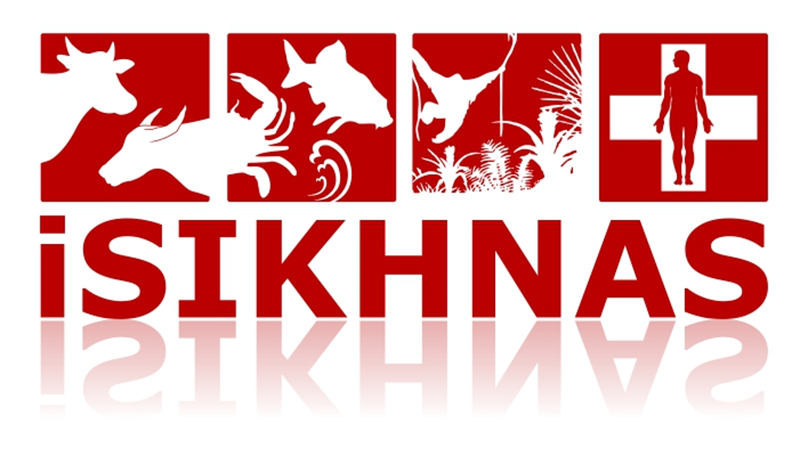 Sesi 1
Pelaksanaan ISIKHNAS
Kabupaten
KEMENTERIAN PERTANIAN
DIREKTORAT JENDERAL PETERNAKAN DAN KESEHATAN HEWAN
DIREKTORAT KESEHATAN HEWAN
Aceh Jaya
Aceh Barat Daya
Aceh Timur
Aceh Besar
Kerinci
Sarolangun
Bungo
Tebo
Lampung Timur
Metro
Bandar Lampung
Lampung Selatan
Agam
Terima kasih…